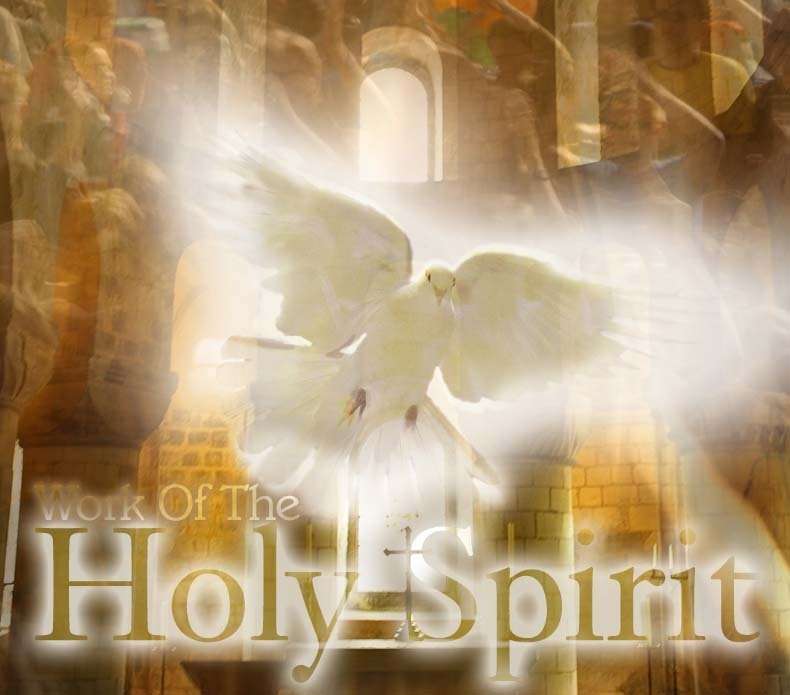 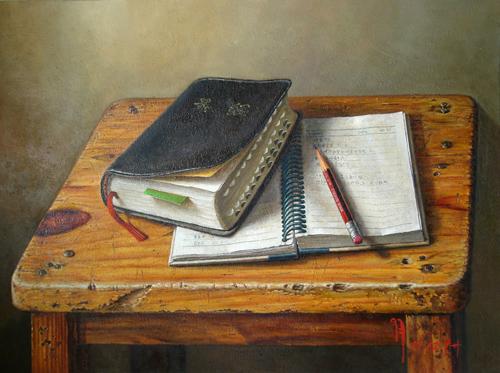 圣经强化课程
INTENSIVE BIBLE TRAINING PROGRAM
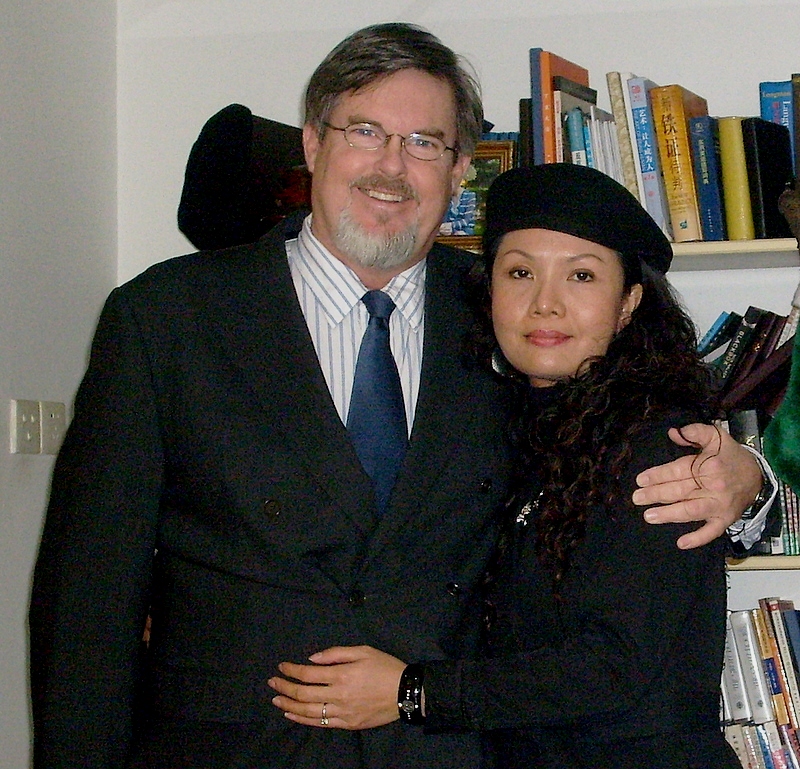 Teachers:
Dr. Jay Barleon
&Suran
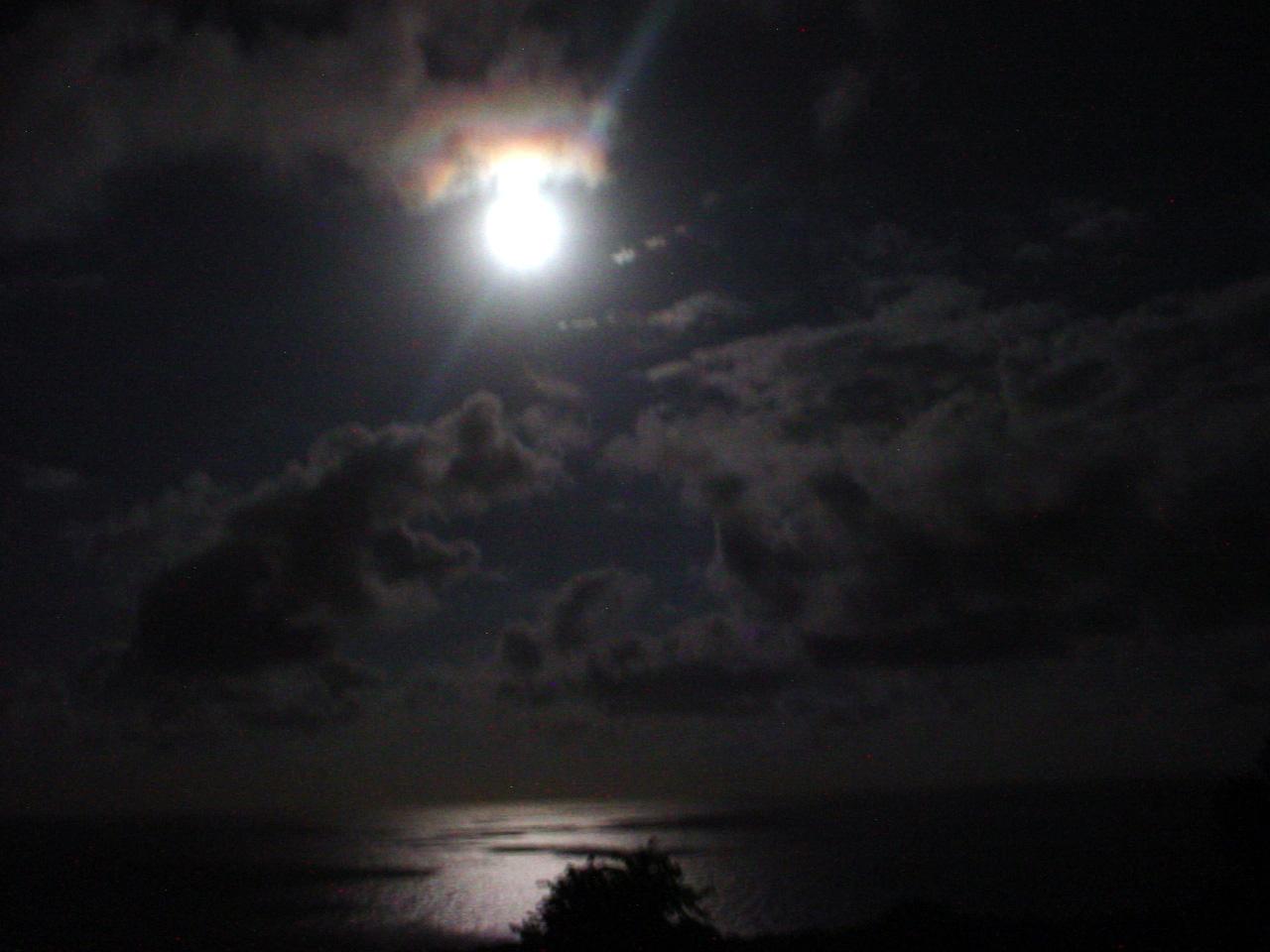 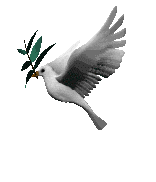 受圣灵洗
&被圣灵充满
The BAPTISM & FILLING of the Spirit
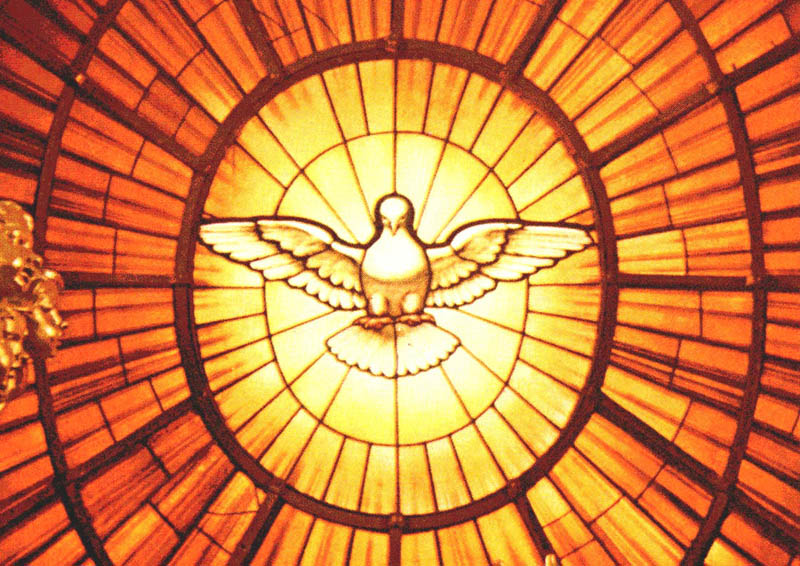 What is the difference between being BAPTIZED with
 the SPIRIT and being FILLED with the SPIRIT?
受圣灵的洗和被圣灵充满之间有什么区别?
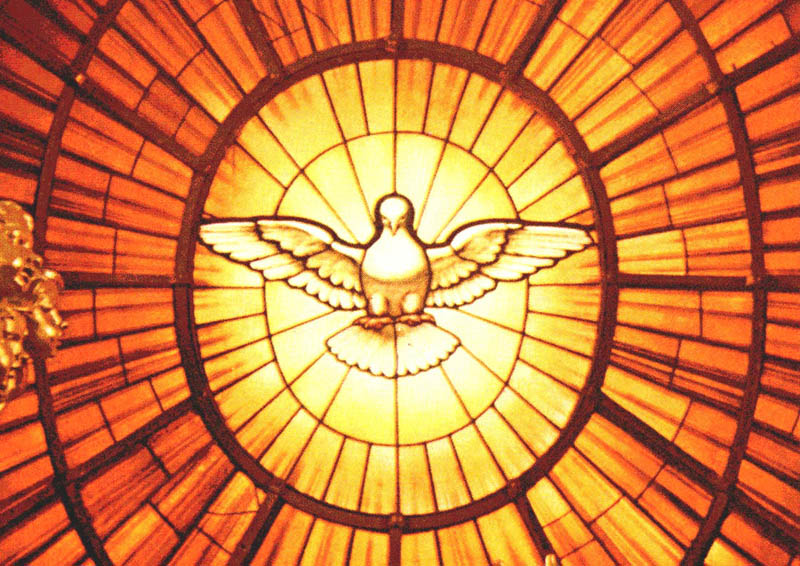 受圣灵的洗Baptized with the Holy Spirit
在你将生命交给耶稣掌管的那一刻,圣灵就内住,你的身体成为圣灵的殿. 这就叫做受圣灵的洗，也称为被圣灵重生。
The moment you surrender your life to Jesus, the Holy Spirit moves in and makes your body His new temple. This is the Baptism of the Holy Spirit.
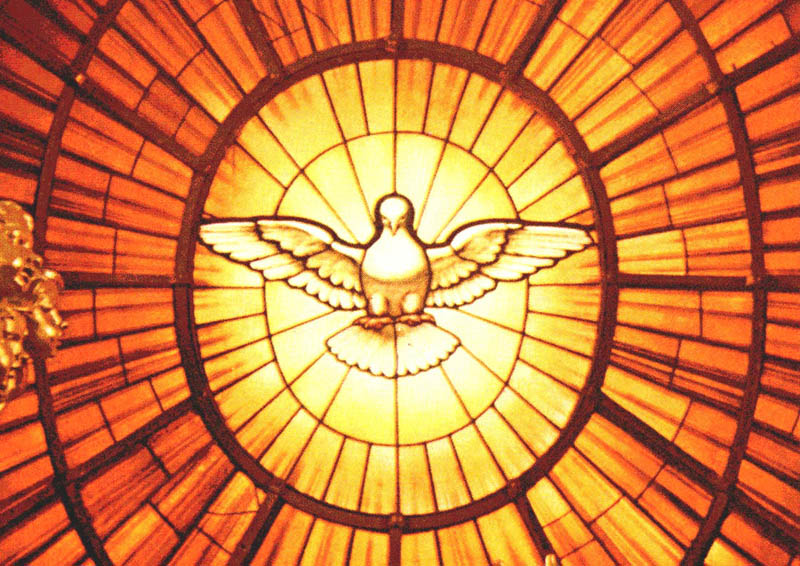 被圣灵充满Filled with the Holy Spirit
被圣灵掌控,                   由圣灵赐予能力.
CONTROLLED AND GIVEN POWER BY THE HOLY SPIRIT

每天每时每刻聆听,      顺服圣灵的带领  .                                    
EVERY MINUTE OF THE DAY -  LISTENING TO  - AND OBEYING 
THE LEADING OF THE HOLY SPIRIT
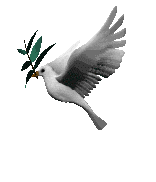 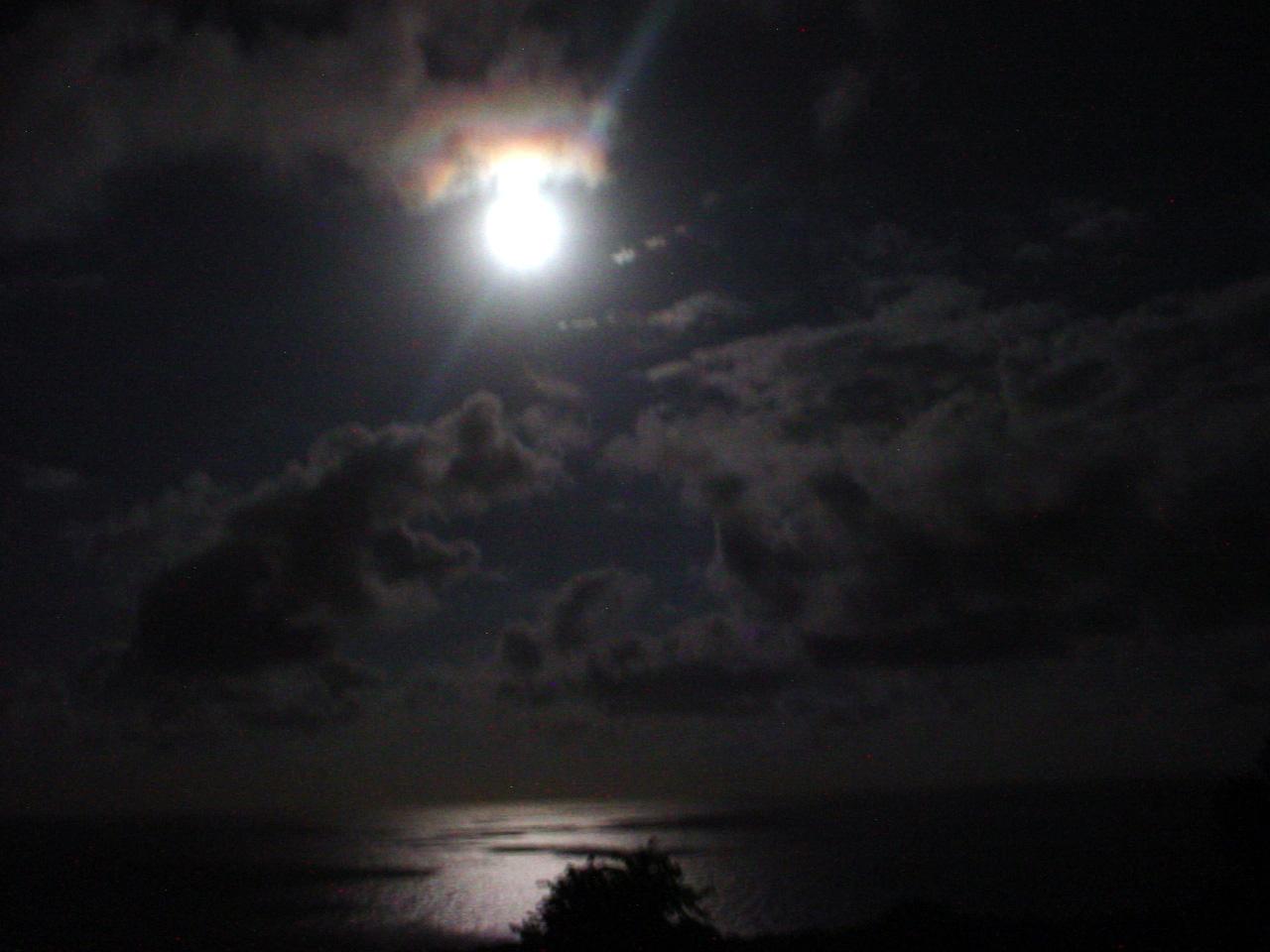 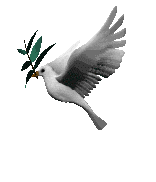 亵渎圣灵
The BLASPHEMY of the Spirit
经文: 马太福音12:22-37
背景: 
15-17 “耶稣知道了，就离开那里。有很多人跟随他，他医好他们所有的病人，又嘱咐他们不可替他张扬。这就应验了以赛亚先知所说的:”
 他声称自己就是弥赛亚
 犹太领袖指控他亵渎神
说他凭撒旦的能力行神迹奇事
他告诫他们选边站
“不站我这边的就是反对我的!”
 说话得罪耶稣，如果悔改，尚可原谅
 但拒绝耶稣就是亵渎圣灵。
 站在耶稣的对立面，永不可原谅
别无其它得救之道！
当下 (当耶稣穿戴肉身生活在地上)
 在神国 (再次耶稣会以肉体的样式来到世上。)
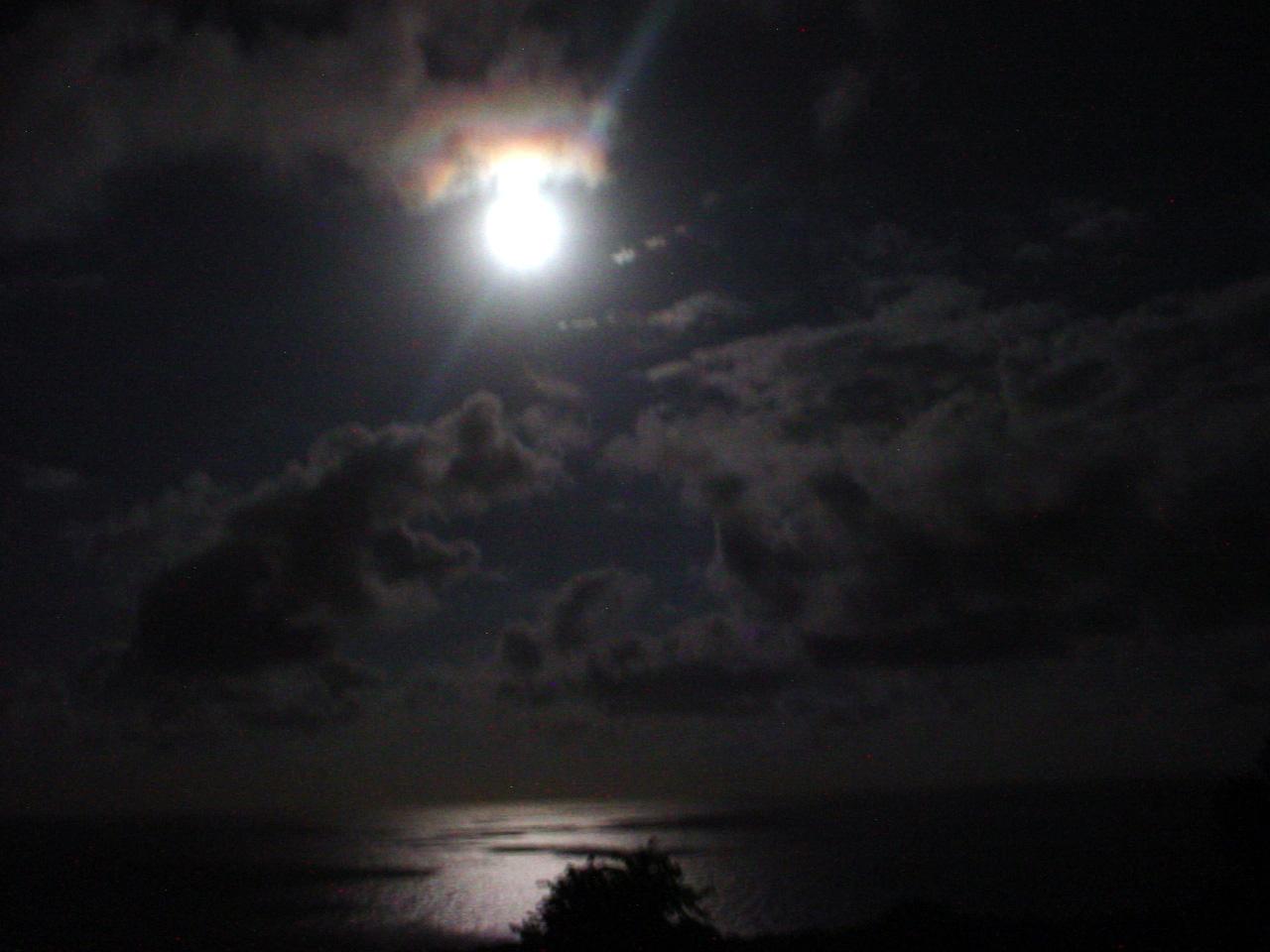 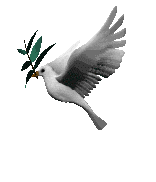 属灵的恩赐
The GIFTS of the Spirit
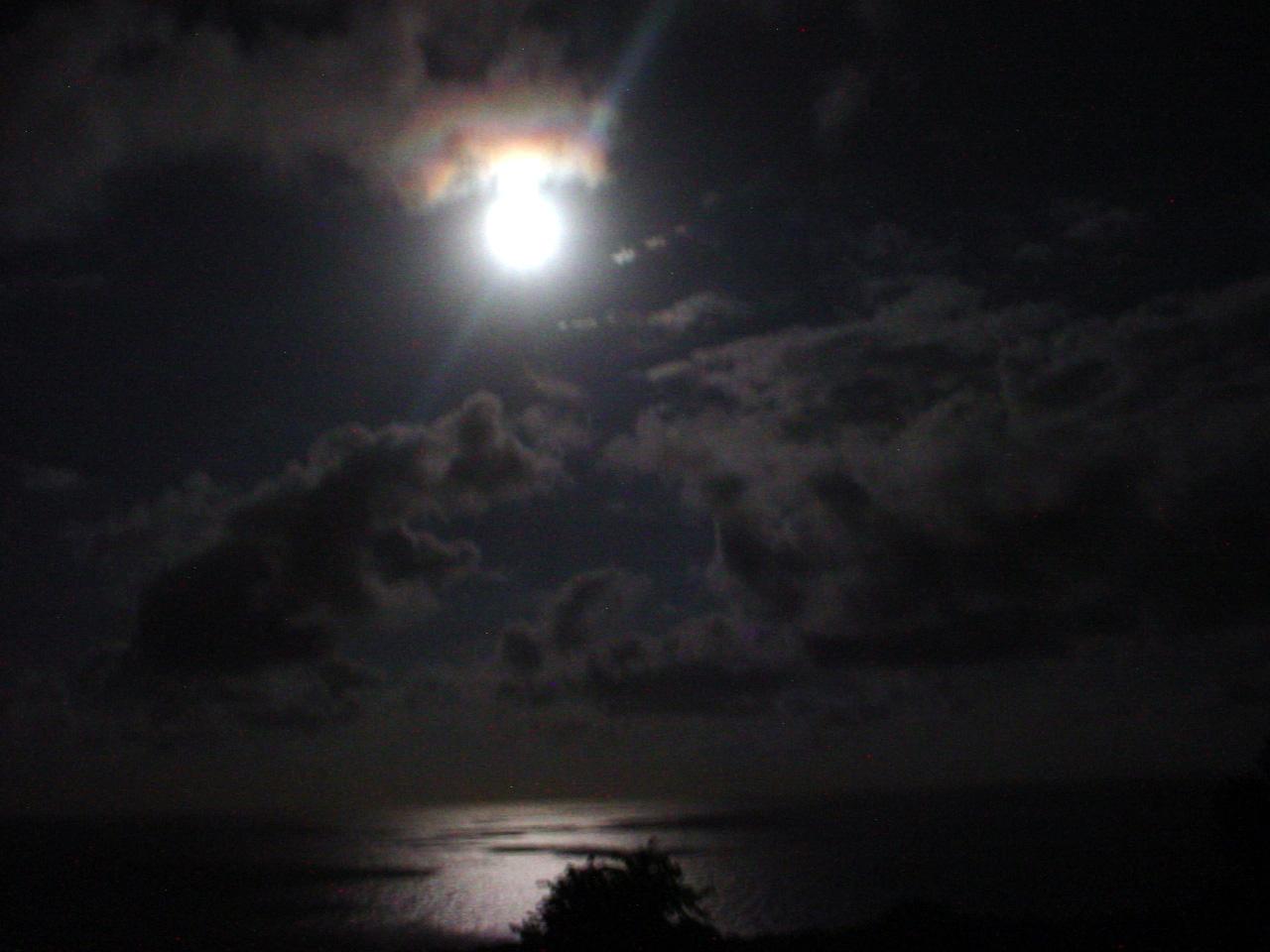 我们有很多相 同 和不同	的地方. 就如同我们有不同的恩赐一样,如果我们是基督徒,我们会有同一位圣灵.In some ways we are alike. In some ways different.     Just as we all have different gifts, we all have the same Holy  Spirit  if we are Christians.
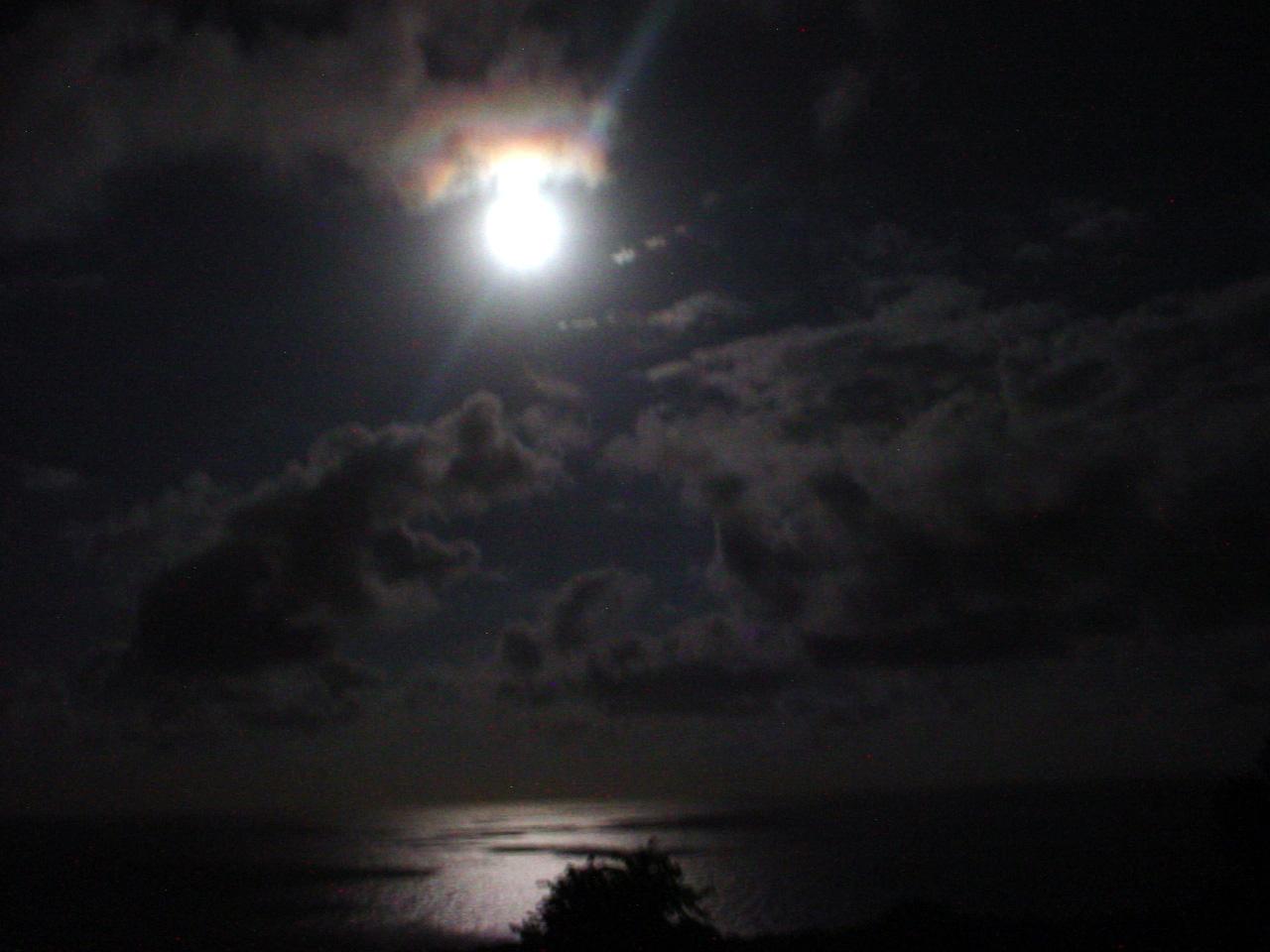 记住: 保罗当年写到属灵恩赐时, 教会已经操练这些恩赐很长时间了. 他写这些书信纠正他们对恩赐的滥用. 今天很多教会依然如早期教会那样滥用这些属灵的恩赐。Remember: When Paul wrote about Spiritual Gifts, they people had already been practicing them for a long time. He wrote to correct their ABUSES of the gifts. Many churches today still abuse the gifts in the same way as the early church did.
表记恩赐
SIGN GIFTS
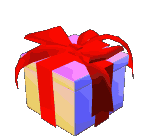 与当今使用有争议.
DEBATABLE AS TO THEIR CURRENT USE
必须遵守圣经的限制
MUST ADHERETO LIMITATIONS OF THE WORD
只能用于支持福音信息.
ONLY USED TO SUPPORT A GOSPEL MESSAGE
举例
EXAMPLE:
圣经对方言使用的限制(林前12-14)
BIBLICAL RESTRICTIONS ON THE USE OF TONGUES (1 Cor. 12-14)
(12:30) 不是给每个基督徒的
(12:30) NOT FOR EVERY CHRISTIAN
(14:20) 已知的语言 
(14:20) A KNOWN LANGUAGE
(12:31) 不是寻求来的
(12:31) NOT TO BE SOUGHT
(14:22) 对不信者的证据 
(14:22) ASIGN TO UNBELEIVERS
(13:all) 必须在爱里使用
(13:all) MUST BE DONE IN LOVE
(14:27) 不能超过2或3个人 
(14:27) NO MORE THAN 2 or 3
(13:8) 只是暂时的恩赐
(13:8) ONLY A TEMPORARY GIFT
(14:27) 轮流着讲
(14:27) ONE AT A TIME
(14:6) 为了教导或应用经文 
(14:6) TO TEACH OR APPLY SCRIPTURE
(14:28) 必须有人翻译否则就要闭口不讲
(14:28) MUST BE INTERPRETED OR QUIET
(14:8) 若无法明白便没有价值 
(14:8)  WORTHLESS  UNLESS  UNDERSTOOD
(14:34) 女人禁止讲 ？（上下文）
(14:34) WOMEN RESTRICTED? (CONTEXT)
(14:all) 并不启发教会
(14:all) IT DOESN’T EDIFY THE CHURCH
(14:40) 聚会要按顺序进行 
(14:40) SERVICE MUST BE ORDERLY
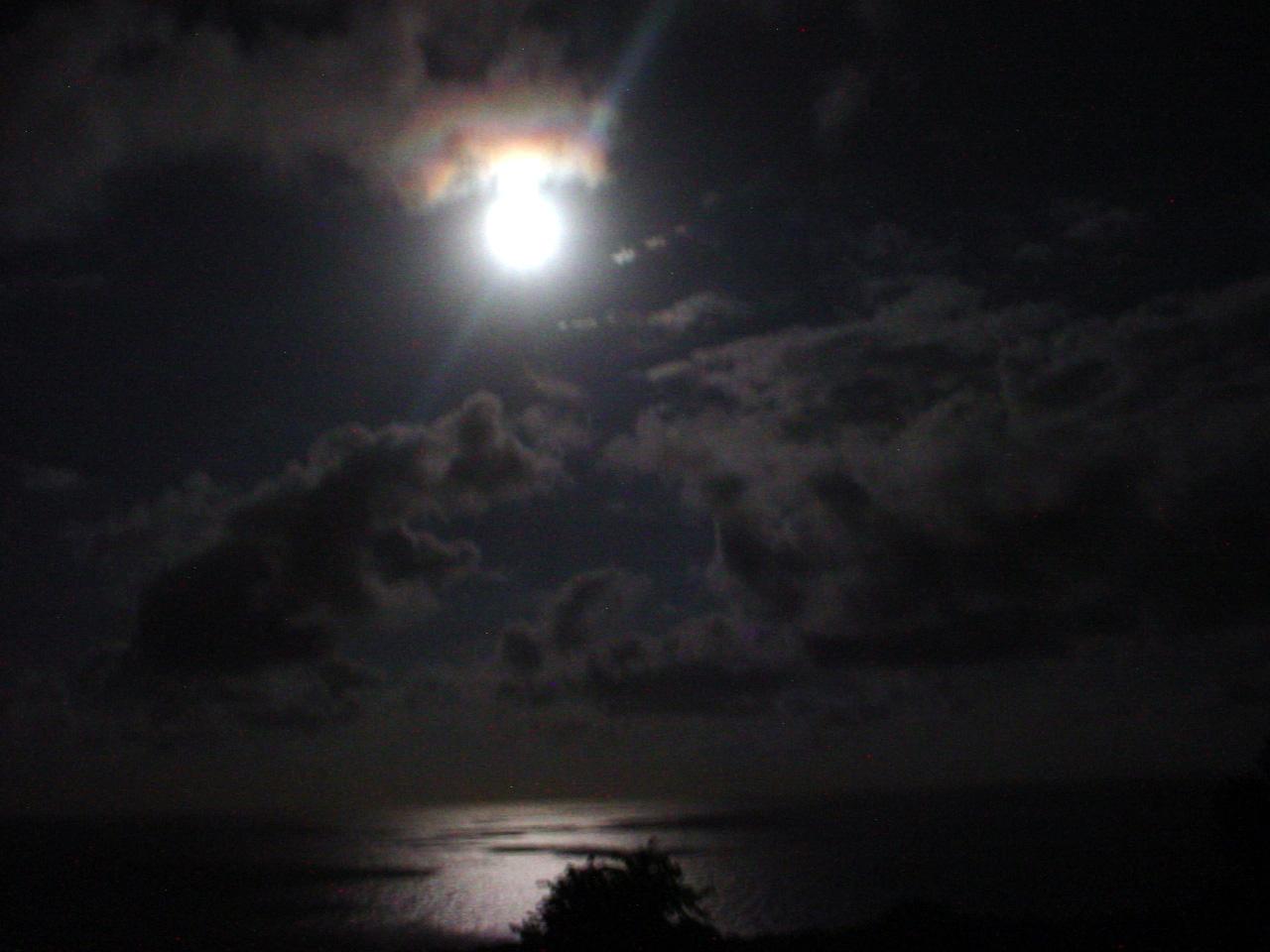 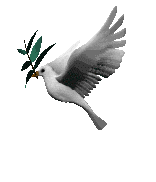 圣灵的同在
The PRESENCE of the Spirit
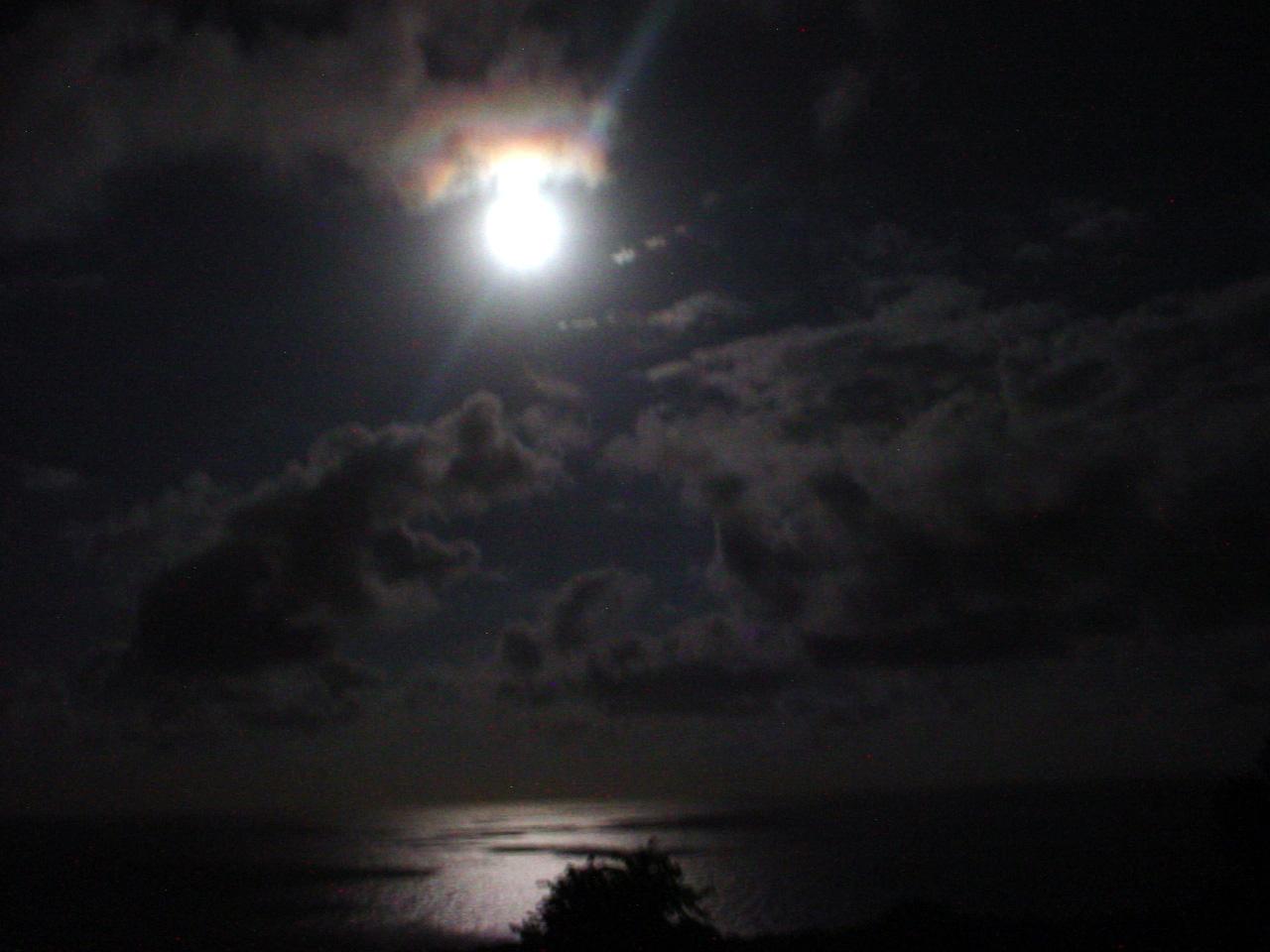 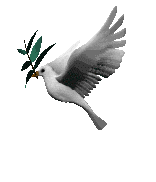 顺服圣灵
“被圣灵充满，就是每时每刻，对圣灵的初始提示保持敏锐顺服。”
——查尔斯·斯坦利 Charlies Stanley